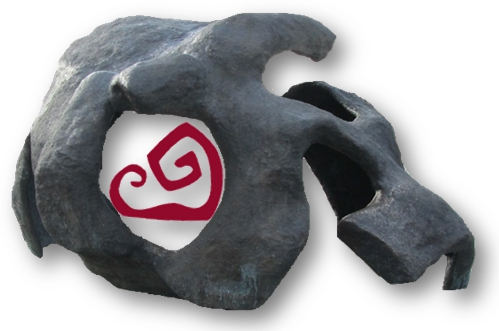 TITULO
Autores
Organización
IV CONGRESO INTERNACIONAL Y X NACIONAL DE AEC
IV ENCUENTRO NACIONAL DE TUTORES Y RESIDENTES DE ENFERMERÍA FAMILIAR Y COMUNITARIA
“SALUD COMUNITARIA Y ENFERMERÍA COMUNITARIA, MIRADAS DIVERSAS DE UNA MISMA REALIDAD”
Burgos 5, 6 y 7 de Octubre 2016
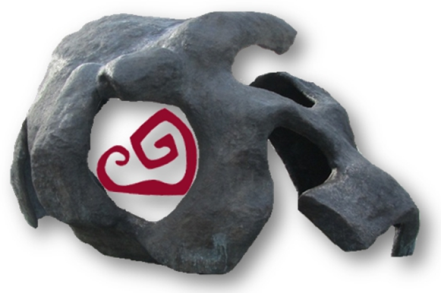